KONKURSAS
Į ŽEMĖS ŪKIO AGENTŪROS PRIE ŽEMĖS ŪKIO MINISTERIJOS  DIREKTORIAUS PAREIGAS
Pretendentai prašymą dalyvauti konkurse ir dokumentus turi pateikti 
ne vėliau kaip iki 2023 m. spalio 25  d. (imtinai)
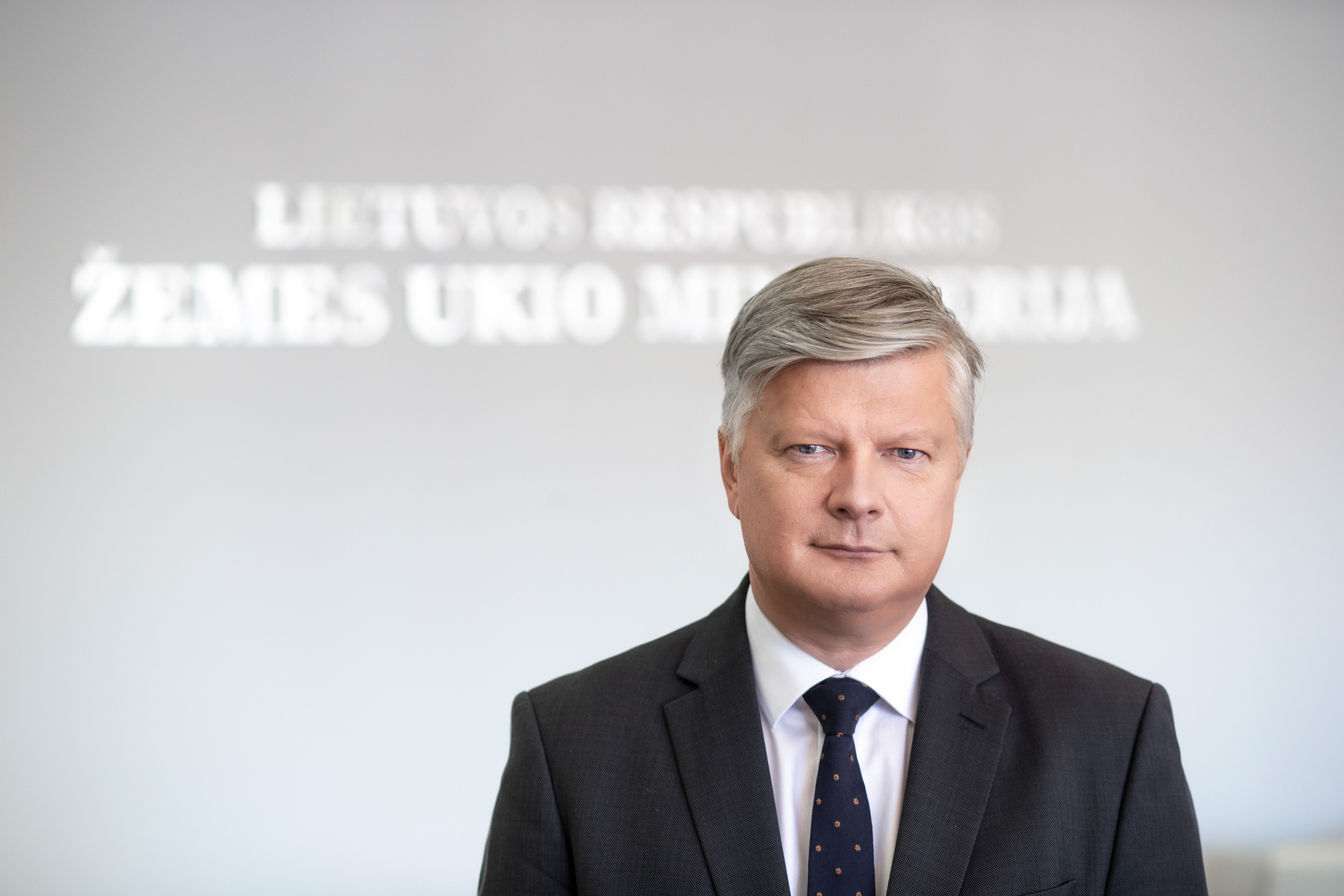 Gerb. pretendentai,
Skelbiame konkursą į Žemės ūkio agentūros prie Žemės ūkio ministerijos direktoriaus pareigas. Įgyvendint Lietuvos Respublikos Seimo ir Vyriausybės sprendimus žemės ūkio veiklos subjektų veiklos priežiūroje, pertvarkius Viešąją įstaigą Kaimo verslo ir rinkų plėtros agentūrą, naujoji įstaiga savo veiklą pradės nuo 2024 m. sausio 1 d.
Tikimės, kad įstaigai perėmus iš VšĮ Kaimo verslo ir rinkų plėtros agentūros ir VĮ Žemės ūkio duomenų centro ūkio subjektų veiklos priežiūros funkcijas, būsimasis vadovas užtikrins jų tęstinumą, kas sudarys galimybę teikti kokybiškesnes paslaugas vartotojams, o ateityje bus sukurtas tvirtas pagrindas konsoliduoti visos maisto grandinės ūkio subjektų veiklos priežiūros funkcijas vienoje institucijoje, taip optimizuojant priežiūros funkcijų paskirstymą. 

Iš būsimo vadovo tikimės ne tik puikių vadovavimo įgūdžių ir lyderystės formuojant kolektyvą, bet ir noro prisidėti prie permainų Lietuvos žemės ūkyje, nestokojant ambicijų tęsti pradėtą sektoriaus konsolidaciją.

Žemės ūkio ministras Kęstutis Navickas
Agentūros tikslai
Didinti žemės ir maisto ūkio konkurencingumą, sukuriant galimybes ekonominei veiklai kaime ir gerinant gyvenimo kokybę kaime
Stiprinti ir skatinti trumpąsias maisto tiekimo grandines, žemė ūkio veiklos subjektų bendradarbiavimo formas ir mokymąsi žemės ūkyje
Administruoti žemės ūkio ir maisto produktų rinkos reguliavimo priemones, finansuojamas iš Europos žemės ūkio garantijų fondo
Įgyvendinti žemės ūkio ir maisto produktų tiekėjų apsaugos nuo nesąžiningos prekybos praktikos užtikrinimo politiką
Užtikrinti melioracijos darbų ir melioracijos statinių naudojimo valstybinę priežiūrą
Pagrindiniai uždaviniai būsimam vadovui
Užtikrinti sklandų ir efektyvų rinkos reguliavimo priemonių bei programų, finansuojamų iš Europos žemės ūkio garantijų fondo, administravimą bei teisės aktų nustatytą paramos skyrimo kontrolę
Didinti įstaigos, kaip priežiūros institucijos, indėlį diegiant pažangias verslo priežiūros praktikas
Užtikrinti ūkio subjektų veiklos priežiūros funkcijų tęstinumą ir darbuotojų kompetencijų išsaugojimą naujoje biudžetinėje įstaigoje
Patvirtinti įstaigos struktūrą, kuri užtikrintų kokybišką jos veiklą, leistų suburti ir išlaikyti aukštos kvalifikacijos darbuotojų kolektyvą, sudarytų palankias sąlygas kolektyvo motyvacijai didinti
Didinti žemės ir maisto ūkio konkurencingumą, stiprinant ir skatinant trumpąsias maisto tiekimo grandines
Gerinti Lietuvos kaimo įvaizdį bei užtikrinti žemės ūkio ir kaimo plėtros dalyvių tobulėjimą
Galimybė prisidėti prie žemės ūkio politikos įgyvendinimo
1
Imtis lyderystės užkardant nesąžiningos prekybos veiksmus žemės ūkio ir maisto produktų tiekimo grandinėje
2
Kodėl verta pretenduoti?
3
Galimybė formuoti reikiamų gebėjimų ir patirčių turintį kolektyvą
4
Vadovauti įstaigai su plačia ir įvairiapusiška veikla
Siūlomas konkurencingas atlyginimas nuo 4300 Eur, neatskaičius mokesčių, su galimybe gauti priedus ir priemokas
5
Reikalavimai būsimam vadovui
Išsilavinimas
Nepriekaištinga reputacija
Užsienio kalba
Vadybinės ir lyderystės kompetencijos
Vadovaujamojo darbo patirties trukmė
Bendrosios kompetencijos
Aukštasis universitetinis išsilavinimas (magistro kvalifikacinis laipsnis arba baigus vientisąsias studijas įgytas magistro kvalifikacinis laipsnis) arba jam lygiavertė aukštojo mokslo kvalifikacija
Anglų kalbos mokėjimo lygis B2
Vertės visuomenei kūrimas, organizuotumas, patikimumas ir
atsakingumas, analizė ir pagrindimas, komunikacija
3 metai
Strateginis požiūris, veiklos valdymas, lyderystė
Numatoma konkurso eiga
iki 2023 m.
spalio 25 d.(imtinai)
iki 2023 m.
lapkričio 3 d.
iki 2023 m.
gruodžio pradžios
2023 m.
gruodžio
pabaiga -2024 m. sausio pradžia
ZUM.LV.LT
2023 m.
gruodžio
vidurys
2023 m.
spalio 11 d.
Paskelbiamas konkursas
Priimami pretendentų prašymai dalyvauti konkurse
Pretendentų dalyvavimas bendrųjų, vadybinių ir lyderystės kompetencijų kompleksiniame
vertinime**
Pokalbis su į pareigas priimančiu asmeniu ir jo galutinis sprendimas ****
Įvertinama pretendentų atitiktis nepriekaištingos reputacijos, bendriesiems ir specialiesiems reikalavimams*
Pretendentų vertinimas komisijoje***
* Pateiktas prašymas gali būti grąžintas patikslinti per 5 d. d.
** Per 15 d. d. nuo pranešimo apie atitiktį reikalavimams.
*** Apie pretendentų vertinimo komisijoje datą, laiką, vietą ir eigą bus pranešta ne vėliau kaip prieš 3 d. d. iki vertinimo komisijoje pradžios.
**** Per 10 d. d. nuo informacijos apie konkurso laimėtojus (-ą) gavimo dienos. Informavimas apie priimtą sprendimą ne vėliau kaip per 5 d. d. nuo motyvuoto rašytinio sprendimo priėmimo dienos.
Kaip pateikti prašymą ?
Prašymas dalyvauti konkurse – tai nustatytas dokumentų rinkinys, kurį reikia pateikti per Valstybės tarnybos valdymo informacinę sistemą https://www.testavimas.vtd.lt/portal/ (VATIS)*.
Pretenduojant į  direktoriaus pareigas, būtina pateikti šiuos dokumentus:
Atitikties nepriekaištingos reputacijos reikalavimams deklaraciją (pildoma VATIS)
Gyvenimo aprašymą (pildomas VATIS)
Asmens, priimamo į valstybės tarnautojo pareigas, klausimyną (pildoma VATIS)
Diplomo, įrodančio atitiktį nustatytam išsilavinimo reikalavimui, kopiją
Vadovaujamojo darbo patirtį įrodančio (-ių ) dokumento (-ų) kopiją (-as )**
Anglų kalbos mokėjimą B2 lygiu įrodančio dokumento kopiją***. Jei tokio nėra, svarbu dokumento, įrodančio užsienio kalbos mokėjimo lygį, kopiją pateikti iki pretendentų vertinimo komisijoje pradžios per VATIS arba turėti ją komisijos vertinimo dieną su savimi
* Jei prašymą teikiate pirmą kartą, būtina susikurti vartotojo paskyrą.
** Išskyrus asmenis, apie kurių vadovaujamojo darbo patirtį yra informacija Valstybės tarnautojų registre ir (ar) Vidaus reikalų pareigūnų registre.
*** Užsienio kalbos mokėjimo lygio įskaitymo išimtis galima rasti Užsienio kalbų mokėjimo tikrinimo priimant į valstybės tarnautojo pareigas aprašo IV skyriuje.
Daugiau informacijos apie užsienio kalbos mokėjimo tikrinimą:
https://portalas.vtd.lt/lt/text/tekstai/visuomenei/valstybes-tarnautoju-atranka/centralizuota-2019/uzsienio-kalbu-mokejimo-tikrinimas-911.html
Dokumentai dėl vadovaujamojo darbo patirties?
Kokie dokumentai įrodo vadovaujamo darbo patirtį?
Dokumentas turėtų pagrįsti vadovaujamojo darbo funkcijų realaus vykdymo faktą ir tokių funkcijų vykdymo laikotarpį. Tai galėtų būti šių dokumentų kopijos: ​ 
darbo sutarties, kurioje yra nurodytas darbo pradžios ir pabaigos laikotarpis (jei darbo santykiai baigėsi) ir darbo funkcijos;​ 
darbdavio rašytinės informacijos (pvz., išduotos pažymos) su nurodytu darbo pradžios ir pabaigos laikotarpiu (jei darbo santykiai baigėsi) apie susitartos darbo funkcijos turinį ar darbo funkcijai keliamus reikalavimus;​ 
pareigybės aprašymo, pareiginių nuostatų ar darbo (veiklos) aprašo;​ 
kitų dokumentų, pagrindžiančių vadovaujamojo darbo patirtį.​
Vadovaujamojo darbo patirtimi laikoma*:
patirtis vadovaujant organizacijai, padaliniui ar asmenims; ​ 
patirtis vykdant asmenų, vadovaujančių organizacijai, padaliniui ar asmenims, pavadavimo funkcijas; ​ 
patirtis vykdant funkcijas, kurias atliekant reikia organizuoti, koordinuoti ir kontroliuoti asmenų grupės darbą (pvz., patarėjų, turinčių pavaldžių asmenų, darbas, darbas nuolatinės komisijos pirmininku ir kitas darbas, atliekant nuolatinio pobūdžio vadovavimo funkcijas).
*  Vadovaujantis Valstybės tarnautojų pareigybių aprašymo ir vertinimo metodika.
DĖKOJAME, KAD DOMITĖS IR PRETENDUOJATE Į ŽEMĖS ŪKIO AGENTŪROS PRIE ŽEMĖS ŪKIO MINISTERIJOS DIREKTORIAUS PAREIGAS
Jei Jums reikalinga papildoma informacija, turite klausimų, maloniai prašome susisiekti su mumis:
Aida Akudovičiūtė
Viešojo valdymo agentūros
Vadovų atrankos ir planavimo skyriaus patarėja
(8 5) 219 68 18
aida.akudoviciute@vva.gov.lt